ESCUELA NORMAL DE EDUCACIÓN PREESCOLAR
LICENCIATURA EN EDUCACIÓN PREESCOLAR
Ciclo escolar 2020 – 2021







Materia: Educación geográfica 
Maestro: David Gustavo Montalván Zertuche 
Unidad de aprendizaje I. Elementos básicos para al estudio de la geografía
Competencias de la unidad:	
•Relaciona los componentes naturales, sociales, culturales, económicos y políticos que interactúan en el espacio geográfico para analizar los objetos de estudio de la geografía desde una perspectiva multi e interdisciplinaria.	
•Utiliza las TIC y las fuentes de información disponibles para mantenerse actualizado respecto a los hechos y fenómenos geográficos

Alumna: Belén Zapata Castillo
N. L: 26
Séptimo semestre, sección B
Saltillo, Coahuila a 27 de noviembre de 2020
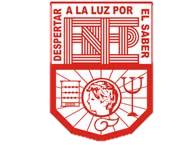 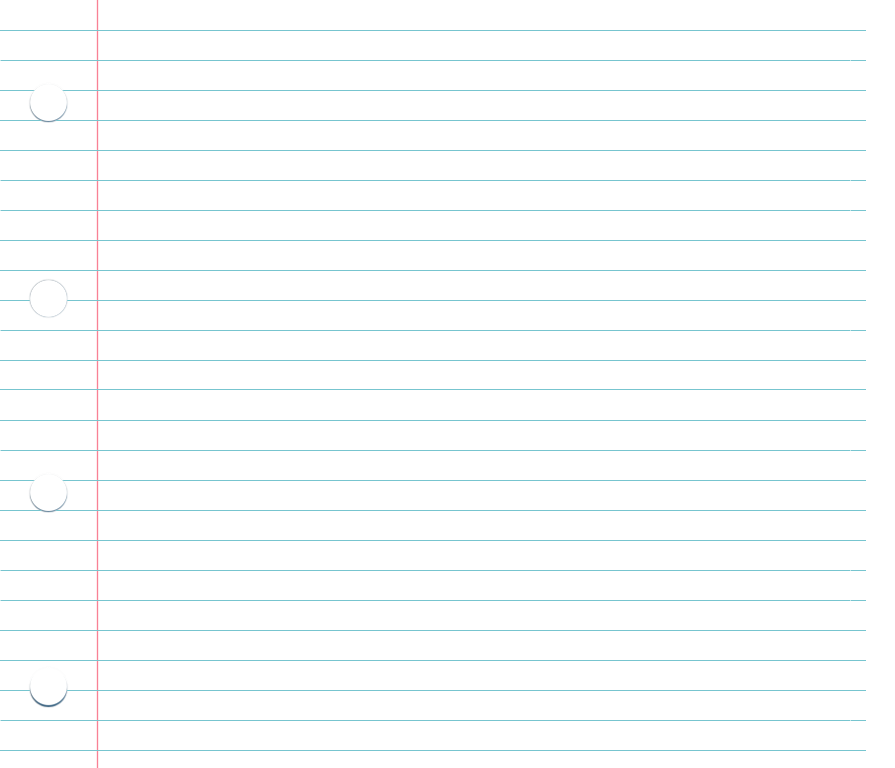 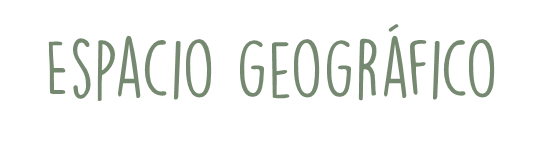 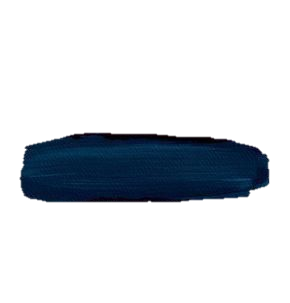 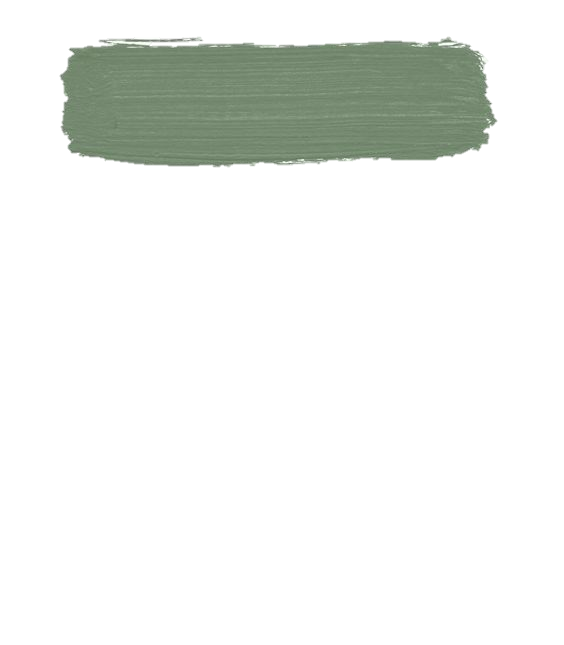 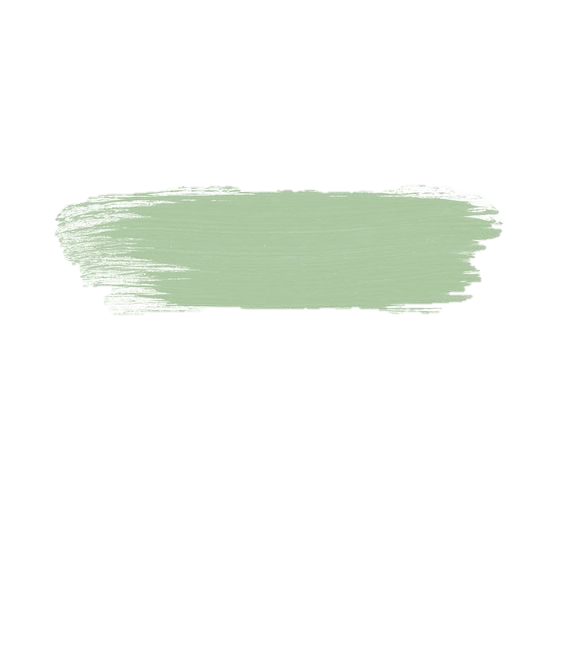 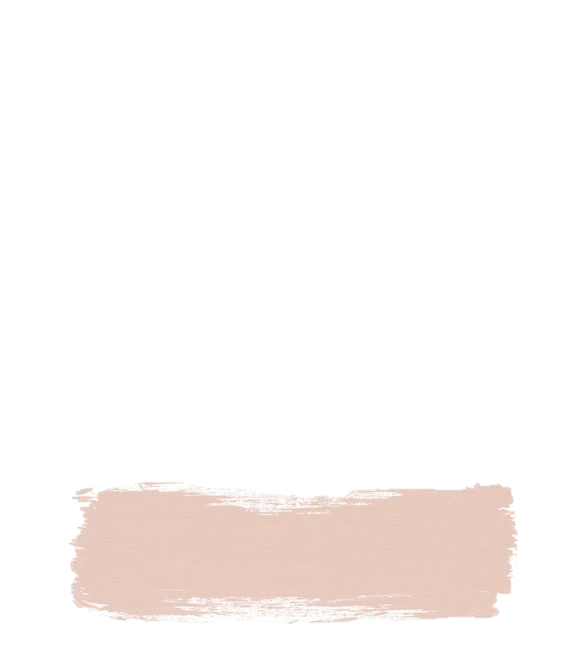 Categorías
Escalas
Componentes
Analizar
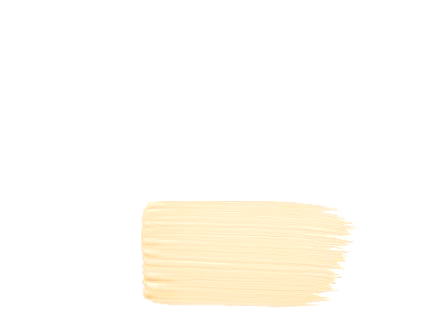 Naturales:
Flora, fauna
Localización: 
Espacio geográfico que se puede ubicar por medio de un mapa o coordenadas geográficas
Local:  información más específica sobre una localidad.
Sociales:  
Socioeconómico 
Económicos:
Distribución: 
Área delimitada de un espacio que permite identificar fácilmente características específicas de una región
Forma parte de:
Políticos:
Acuerdos nacionales, políticas gubernamentales, jurisdicciones.
Nacional: identifica características o hacer referencia a algo que acontece en un país.
Diversidad: 
Características específicas que posee un territorio y que lo diferencian de otros
Culturales: 
Tradiciones y costumbres
Dentro
Mundial: información para identificar rasgos en el mundo
Cambio y relación 
Forma en la que los componentes se relacionan
Lingüísticos: 
Idiomas